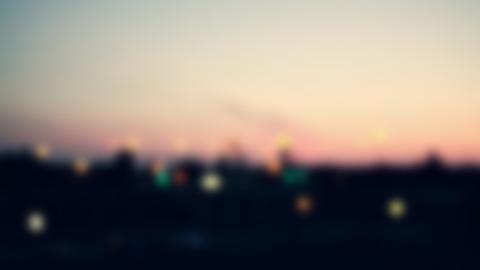 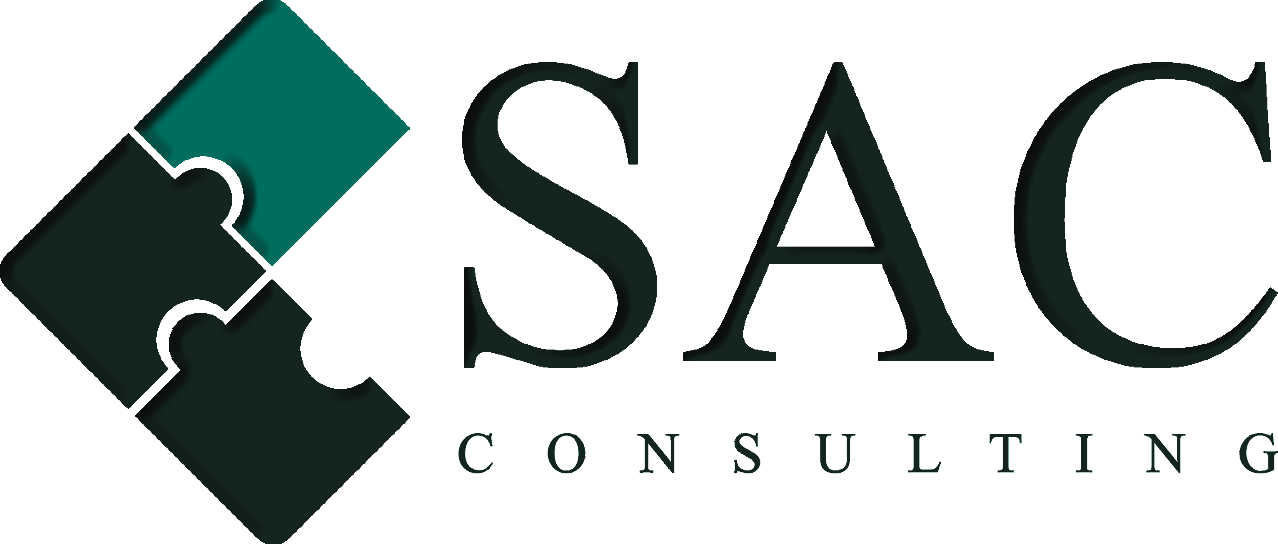 SAC Consulting
Votre partenaire en développement durable
Nos Produits
Mise à niveau
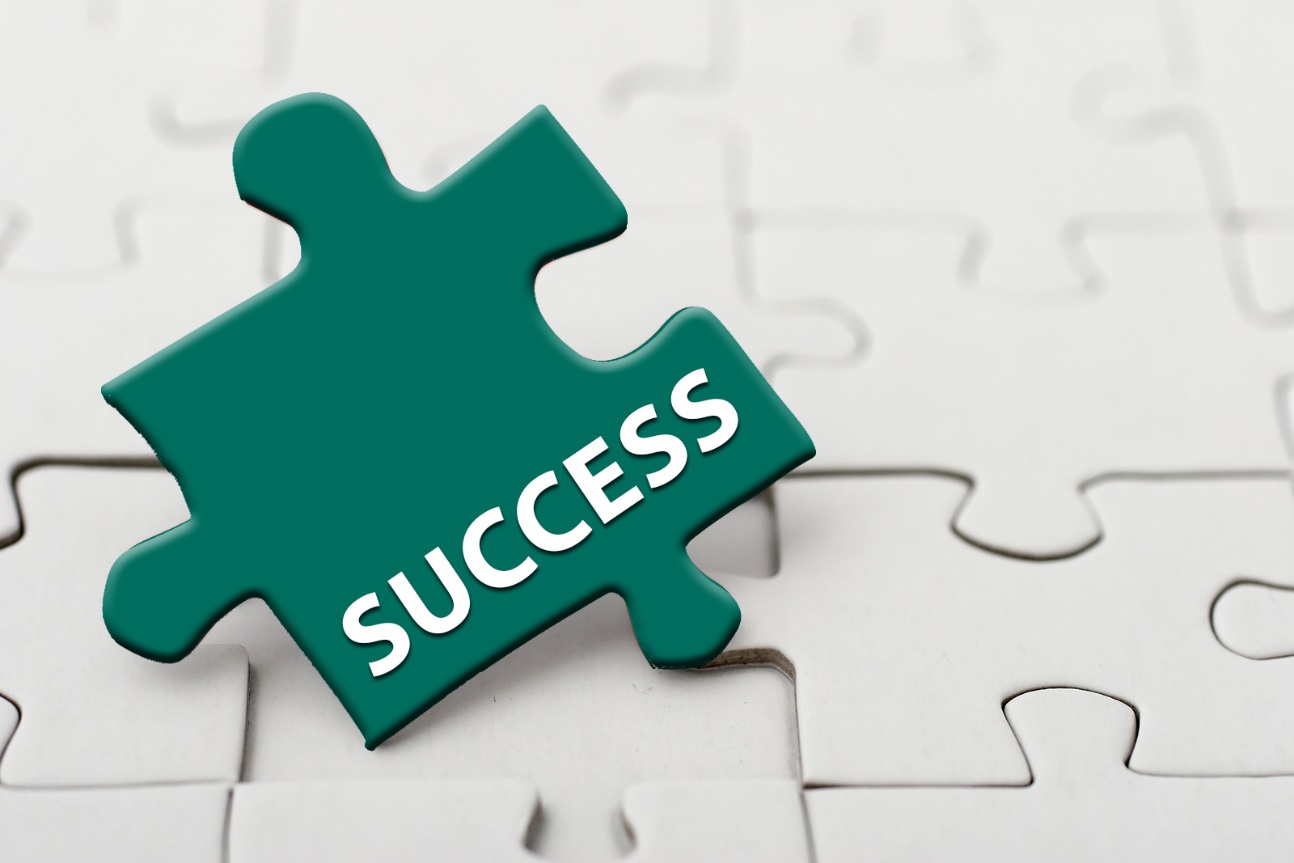 Certification ISO
Recrutement
Audit qualité
LEAN Management
Formation et assistance en matière de sécurité au travail
Logiciels
Formation et assistance technique
Certification Oeko-Tex
Pour chacune de nos  activités, la société SAC Consulting s'appuie sur les compétences de Consultants expérimentés et des méthodologies approuvées et adaptées. Sa culture s’inscrit dans un esprit de rigueur, de réactivité et de disponibilité, avec comme objectif :  La meilleure satisfaction de chacun de nos clients.
1
Mise à Niveau
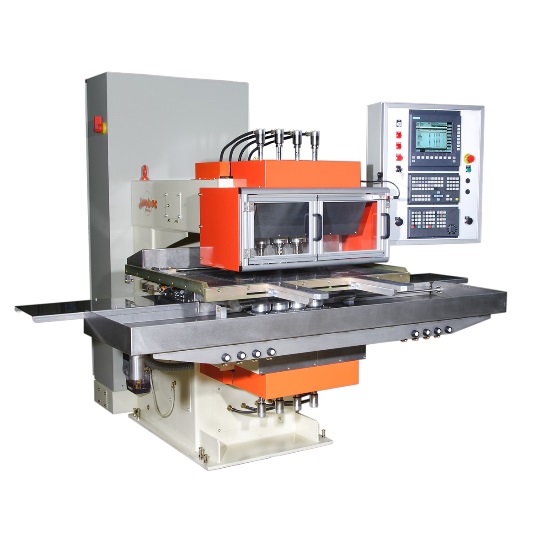 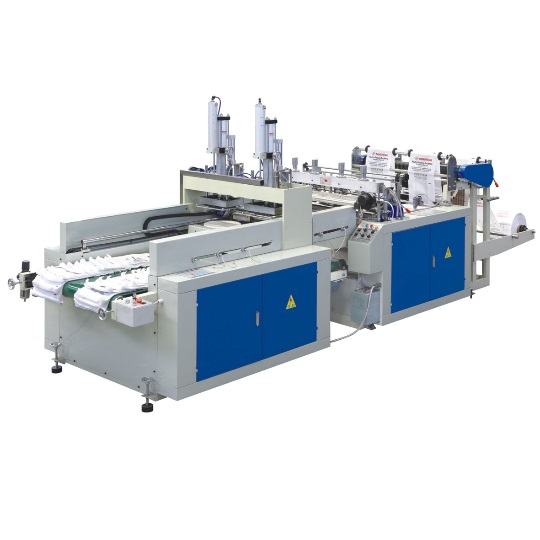 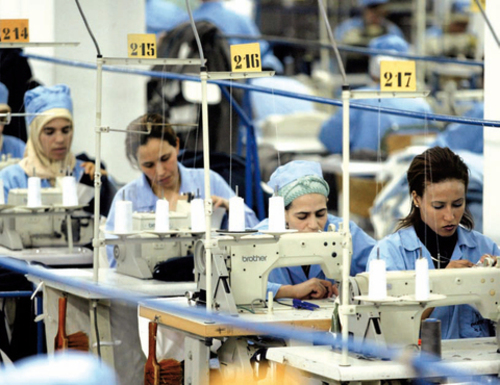 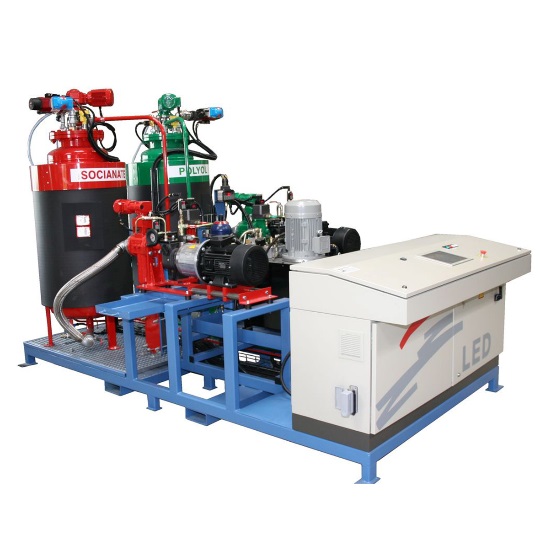 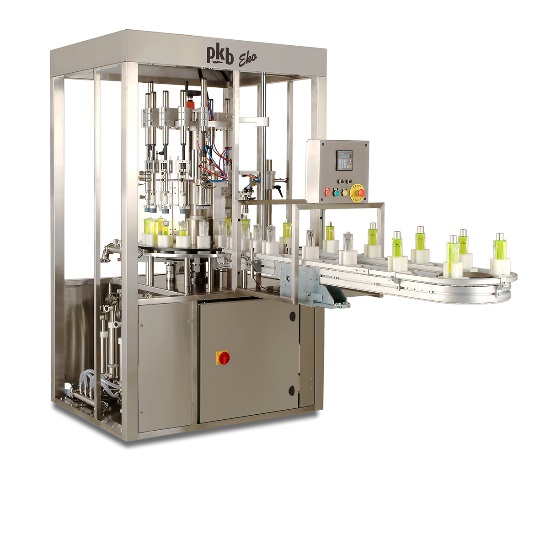 2
Mise à Niveau
Sac Consulting met à votre disposition une équipe, parmi les meilleurs,  d’experts tunisiens pour réussir votre projet de mise à niveau.
L’objectif de la mission est de permettre à l’entreprise de disposer d’une vision stratégique ainsi que de moyens pour l’amener à :
Se positionner dans
 un contexte concurrentiel
Renforcer sa rentabilité
Maitriser ses coûts
Assurer sa croissance
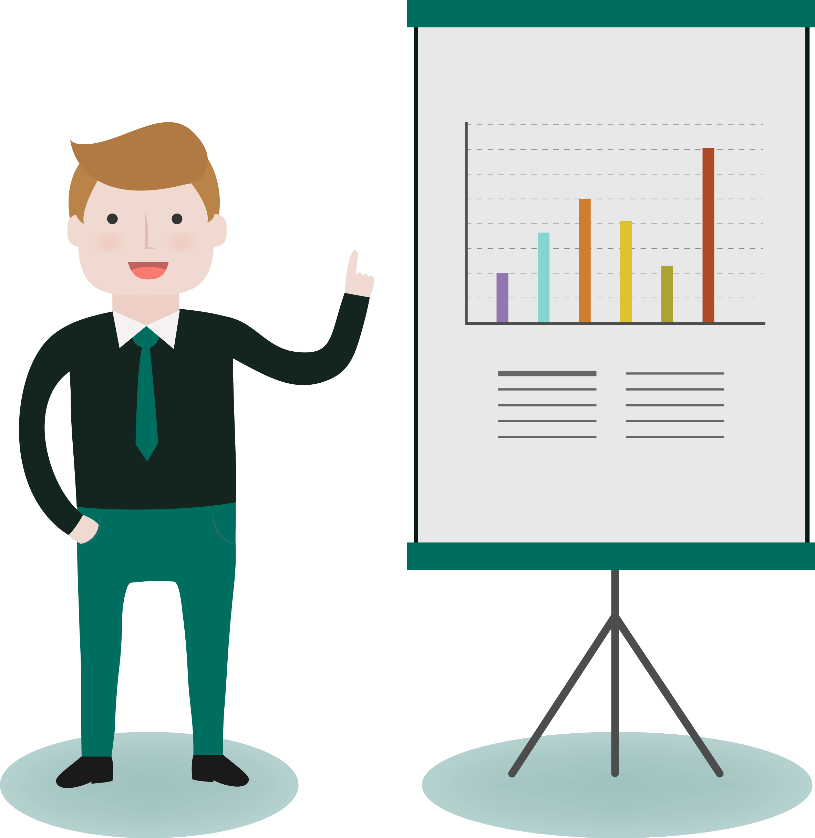 Avec le remboursement par l’Etat d’un taux des investissements réalisés dans le cadre du plan de mise à niveau et ce ci comme suite :
20 % des investissements matériels. (Machines, aménagement de local)
50% de vos achats de matériel informatique.
70% pour vos achats de logiciels informatiques.
70% pour l’obtention des certifications ISO
70% pour la réalisation des actions d’assistance technique et de
formation (intervention d’experts étrangers et tunisiens). et autres….
3
Certification ISO
4
Certification ISO
Dans un contexte économique de plus en plus concurrentiel, des clients plus exigeants, et  des prix de vente très réduits, l’organisation interne de l’entreprise par le biais du processus de  certification  ISO, est devenue une nécessité vitale pour chaque entreprise et un outil efficace d’amélioration continue.
Les avantages de la certification ISO
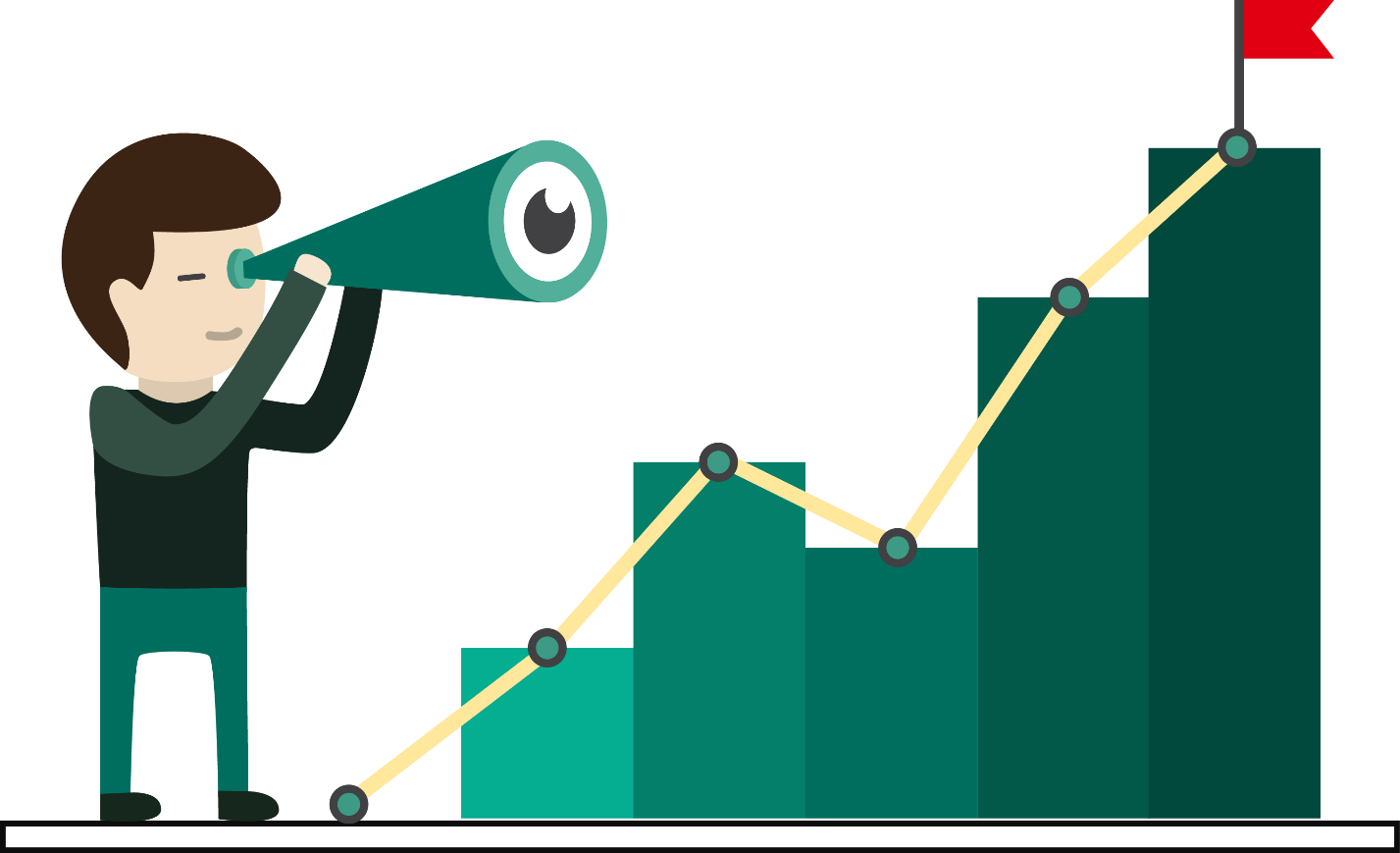 -   Minimiser le risque d’apparition des produits non conforme et   
     consolider la détection.
-   Réduire les coûts de non qualité.
-   Améliorer la satisfaction des clients. 
-   Implication de tout le personnel dans la démarche d’amélioration
    continue.
-   Identifier , chiffrer et mesurer les objectifs de l’entreprise .
-   Consolider l’image de marque de l’entreprise .
-   Doter le personnel à tous les niveaux de l’entreprise, des outils
     d’analyse  et de  résolution des problèmes.
-   Appliquer le PDCA dans tous les niveaux de l’entreprise 
    (PLAN, DO, CHECK, ACTION).
-   Garantir la traçabilité du produit.
5
Formation et Assistance Technique
6
Formation et Assistance Technique
SAC consulting est spécialisée dans l'amélioration de la performance des hommes et des équipes
Nous menons principalement des missions « sur mesure » pour nos clients.

Pour chaque action , Nous partons des objectifs de l'entreprise, de ses contraintes, de ses préoccupations pour définir avec les participants un plan d’action.

Nous suivons et accompagnons les personnes dans la réalisation de leur plan jusqu'à l'atteinte de leurs objectifs opérationnels.

Nous vous offrons une formation pratique et flexible donnant des résultats immédiats et durables.

Nos consultants ont une expérience de terrain qui leurs confère souplesse et adaptabilité.

Nous considérons que chaque action est un  contrat d’amélioration
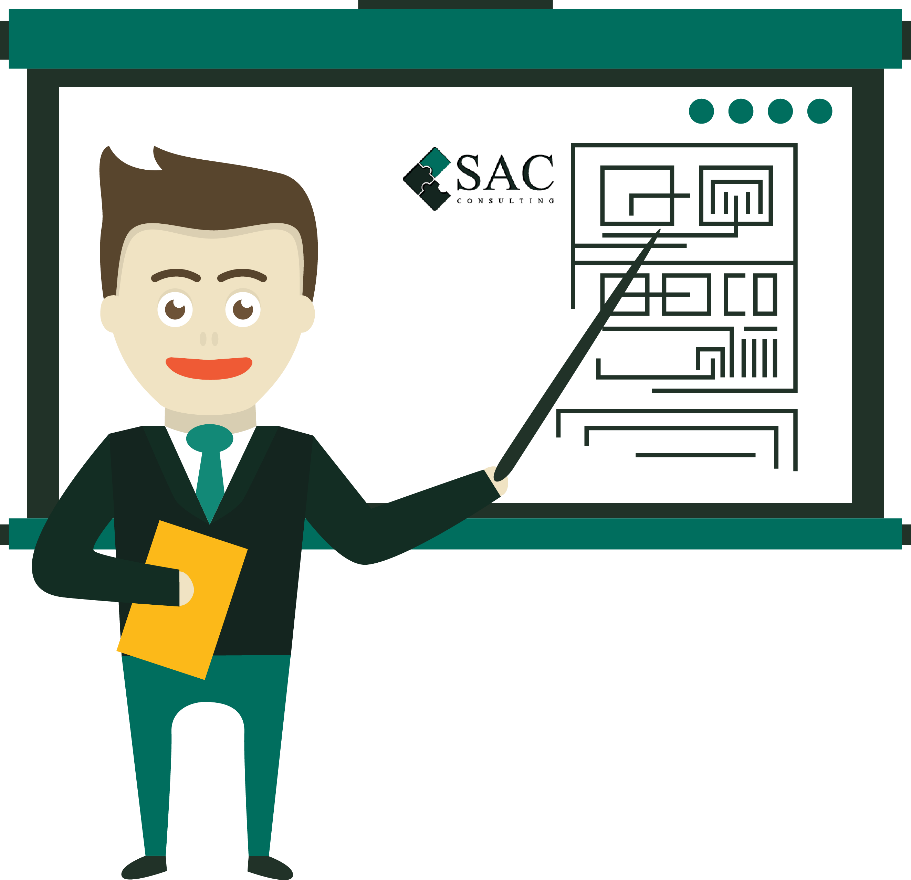 7
Formation et assistance en matière 
de Sécurité au travail
8
Formation et assistance en matière 
de Sécurité au travail
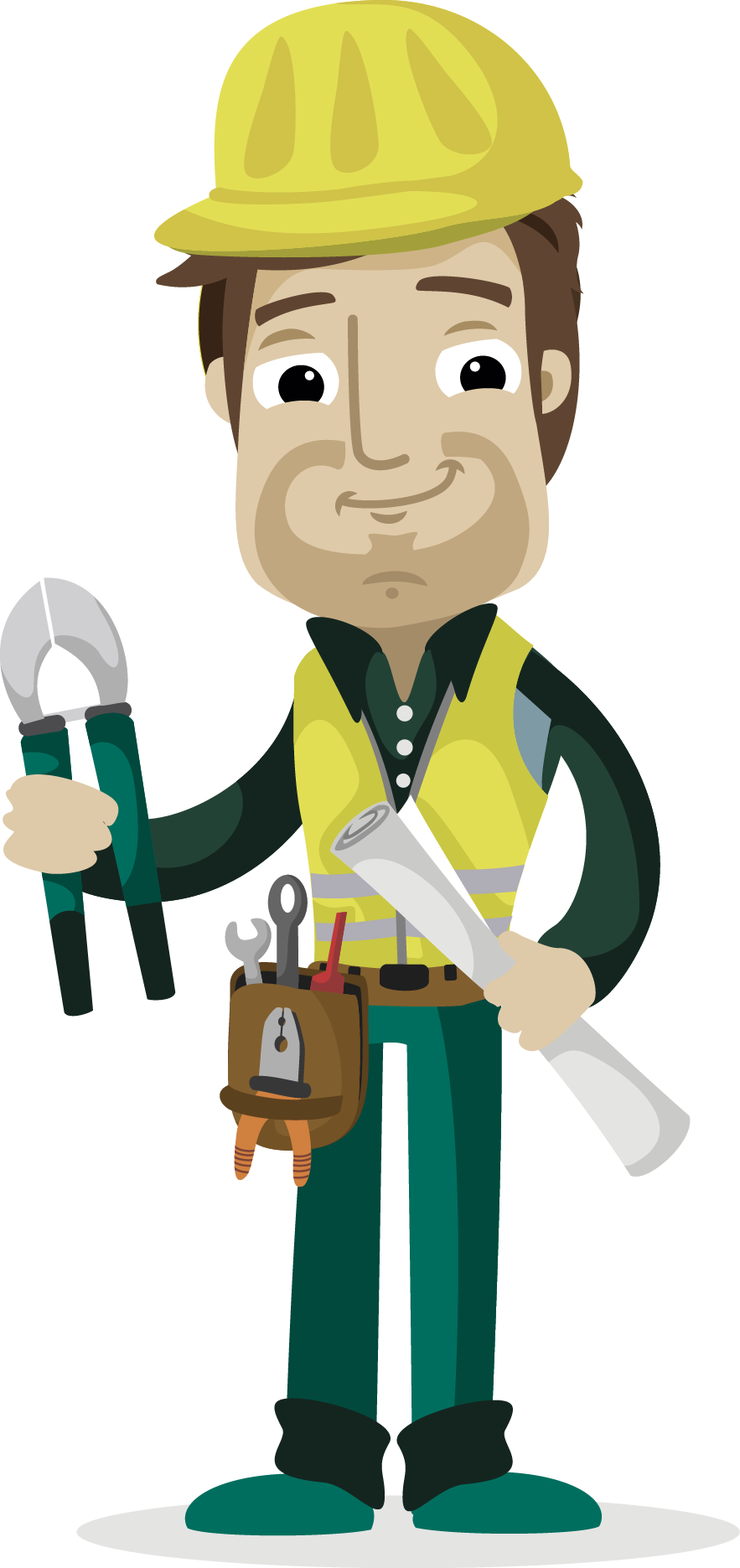 Si vous voulez travailler avec des grands donneur d’ordre ,capables d’alimenter vos entreprises de manière continue ,Vous devez  savoir que La qualité pour ces grandes marques n’est plus seulement un ensemble des exigences techniques liées au produit, mais surtout un environnement de travail conforme aux normes de sécurité, hygiène, ainsi que les  principes universels des droits de l’homme.

      Tels sont les éléments de la responsabilité sociale.

      Notre rôle c’est d’accompagner les entreprises pour assurer leur conformité sociale par rapport aux exigences spécifiées d’un client, ou aux normes standards de responsabilité sociale et de sécurité au travail. 

      A cet égard nous proposons à nos clients les services suivants :
9
Formation et assistance en matière 
de Sécurité au travail
La réalisation d’un Audit qui touche les volets suivants : 
    - La Sécurité des bâtiments,(Issues de secours, Extincteurs
    - La  Sécurité des personnes aux postes de travail par rapport aux risques. 
       Vérification des documents du service personnel (Fiches de paie,            
       dossiers personnels, carte de pointage, Emploi de temps….) à fin de      
    - juger  la conformité de l’entreprise à la législation en vigueur.
    - Faire des interviews avec les ouvriers.
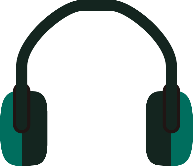 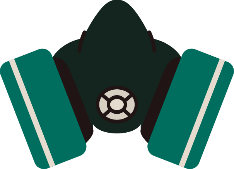 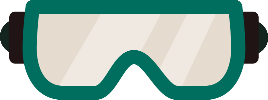 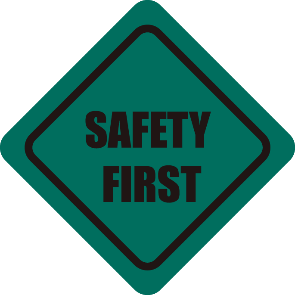 Elaboration des plans d’évacuation.
Réalisation d’un traçage au sol conforme au plan d’évacuation.
Réalisation des tests d’évacuation avec élaboration d’un rapport.
Réalisation d’une étude d’analyse des risques par poste de travail.
Formation en secourisme et premières interventions contre l’incendie.
Elaboration des procédures et instruction de sécurité.
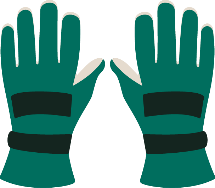 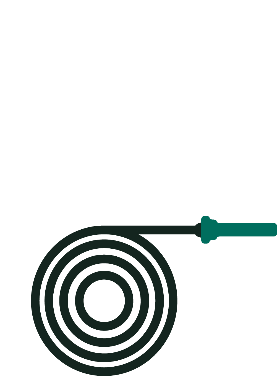 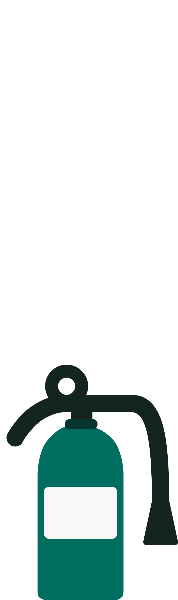 10
Audit Qualité
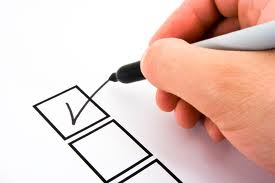 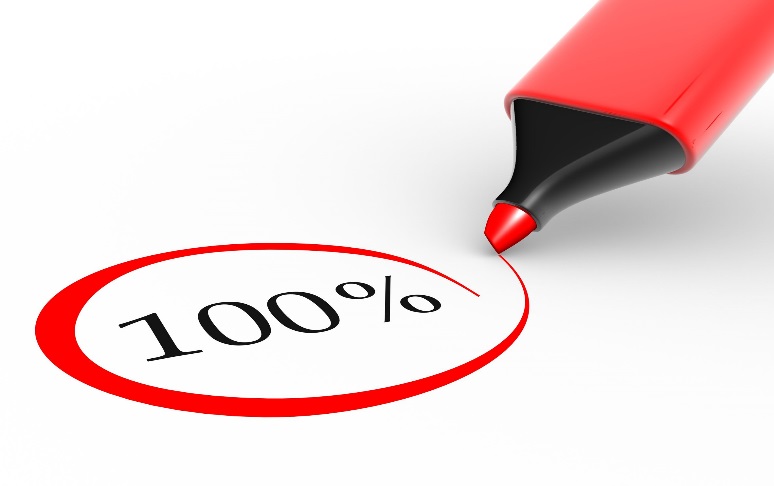 11
Audit Qualité
Les exigences minimum d’un système qualité, sont un ensemble des normes standards qui doivent exister dans chaque unité de production afin da garantir la qualité de son produit et d’éviter des retours des commandes ou une détection en retard de la non conformité, ce qui coûte chère à l’entreprise.
Le rôle de notre cabinet c’est de mettre à votre disposition notre expérience dans l’audit  des systèmes qualité des entreprises selon la démarche suivante :
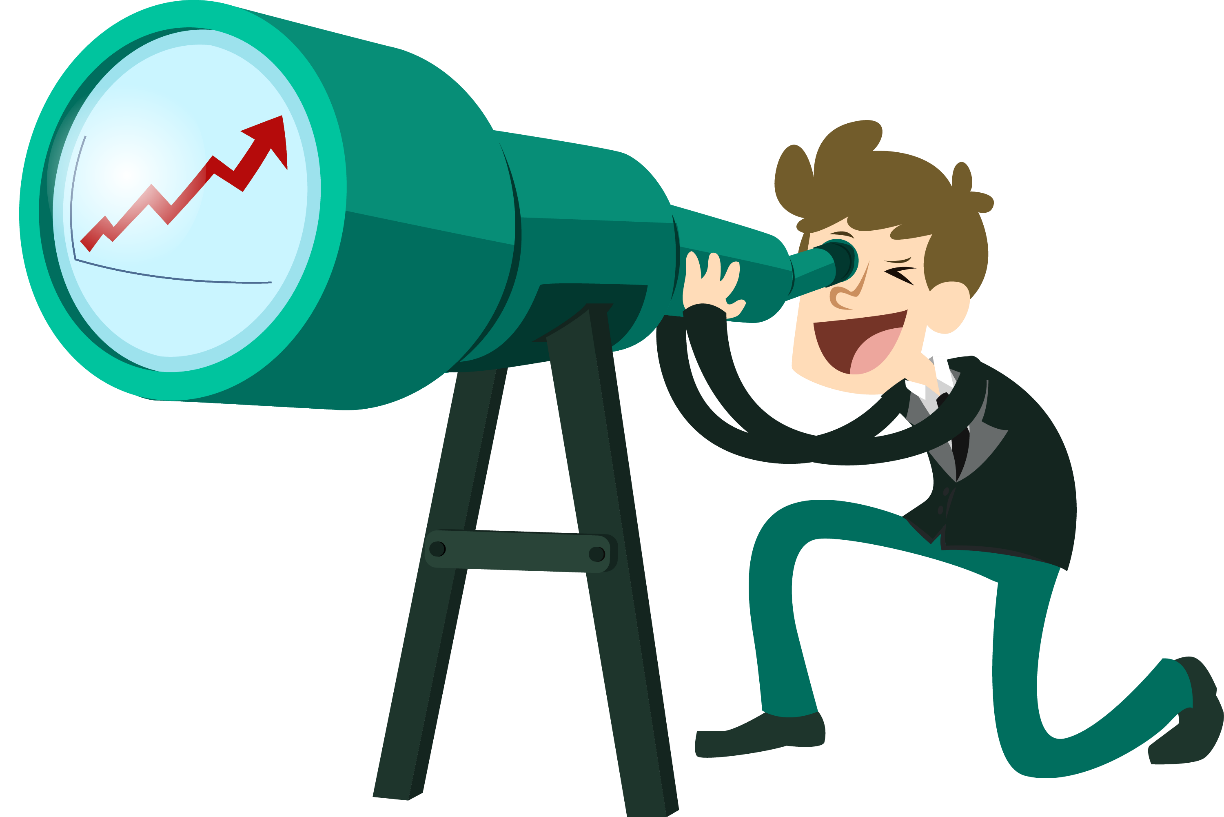 Audit des différentes étapes du processus de production depuis le contrôle à la réception des matières premières, jusqu’à l’emballage et préparation pour export.
Elaboration d’un rapport et communication des résultats à la direction de l’entreprise.
Mise en place d’un plan d’action pour le traitement des non conformités détectées.
Suivi de la réalisation par une vérification sur terrain.
Confirmer la conformité du fournisseur audité, une fois que les actions demandées sont clôturées.
12
Recrutement
Notre objectif est de trouver rapidement le collaborateur qui correspondra totalement à vos attentes, non seulement en termes de connaissances et d’expériences, mais également en termes de personnalité et de motivation. 

Nous croyons que placer la bonne personne au bon endroit au bon moment est garant de la bonne performance de celle-ci au sein de votre entreprise.

En dialoguant avec des chefs d'entreprises à la recherche du candidat idéal, nous avons appris à définir et à trouver ce qu'il y a de meilleur en l'Homme.

Afin de débusquer le talent qu’il vous faut, notre cabinet recourt de manière spécifique 
ou combinée aux méthodologies suivantes :
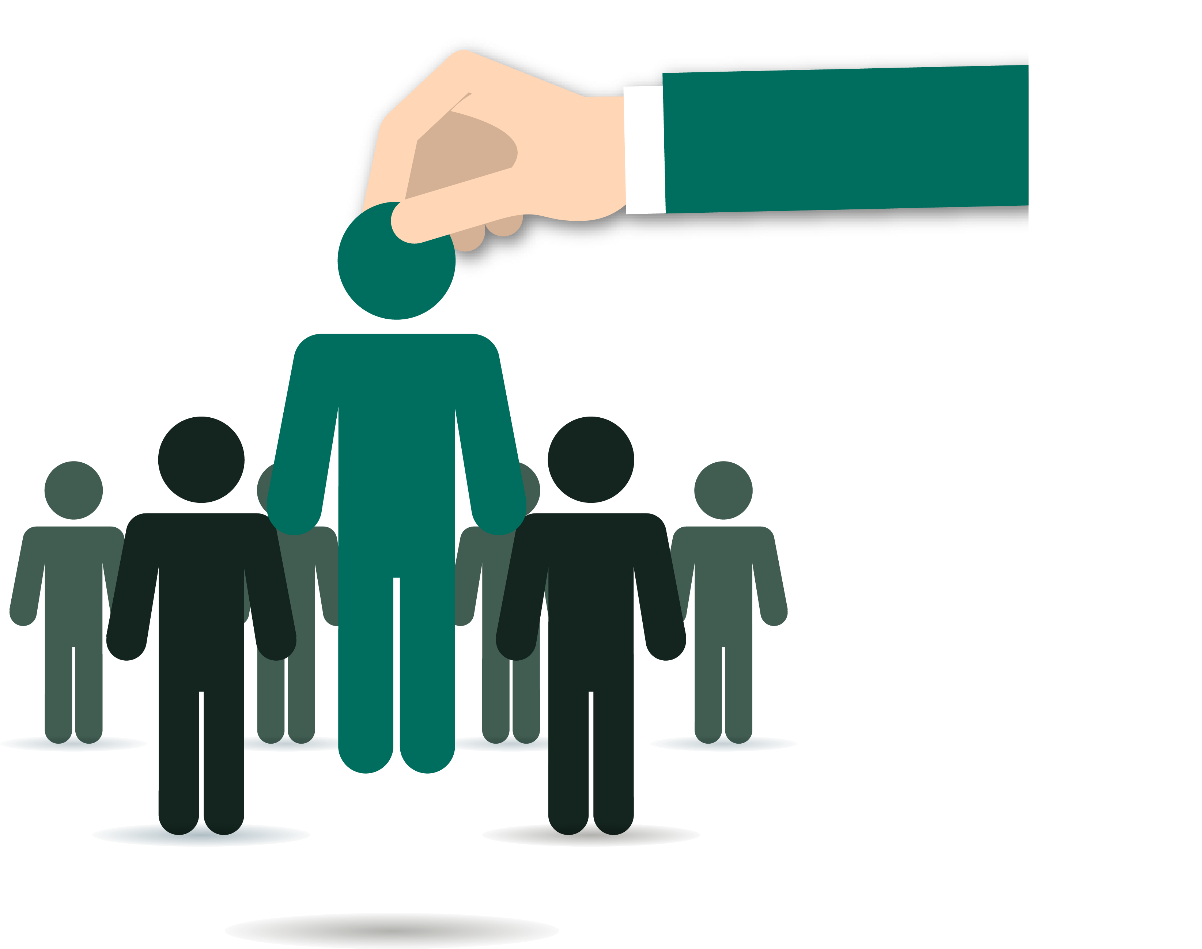 - Approche directe
- Annonce web
- Bases de données
- Annonce presse
17
Ils ont donnés confiance à notre cabinet …
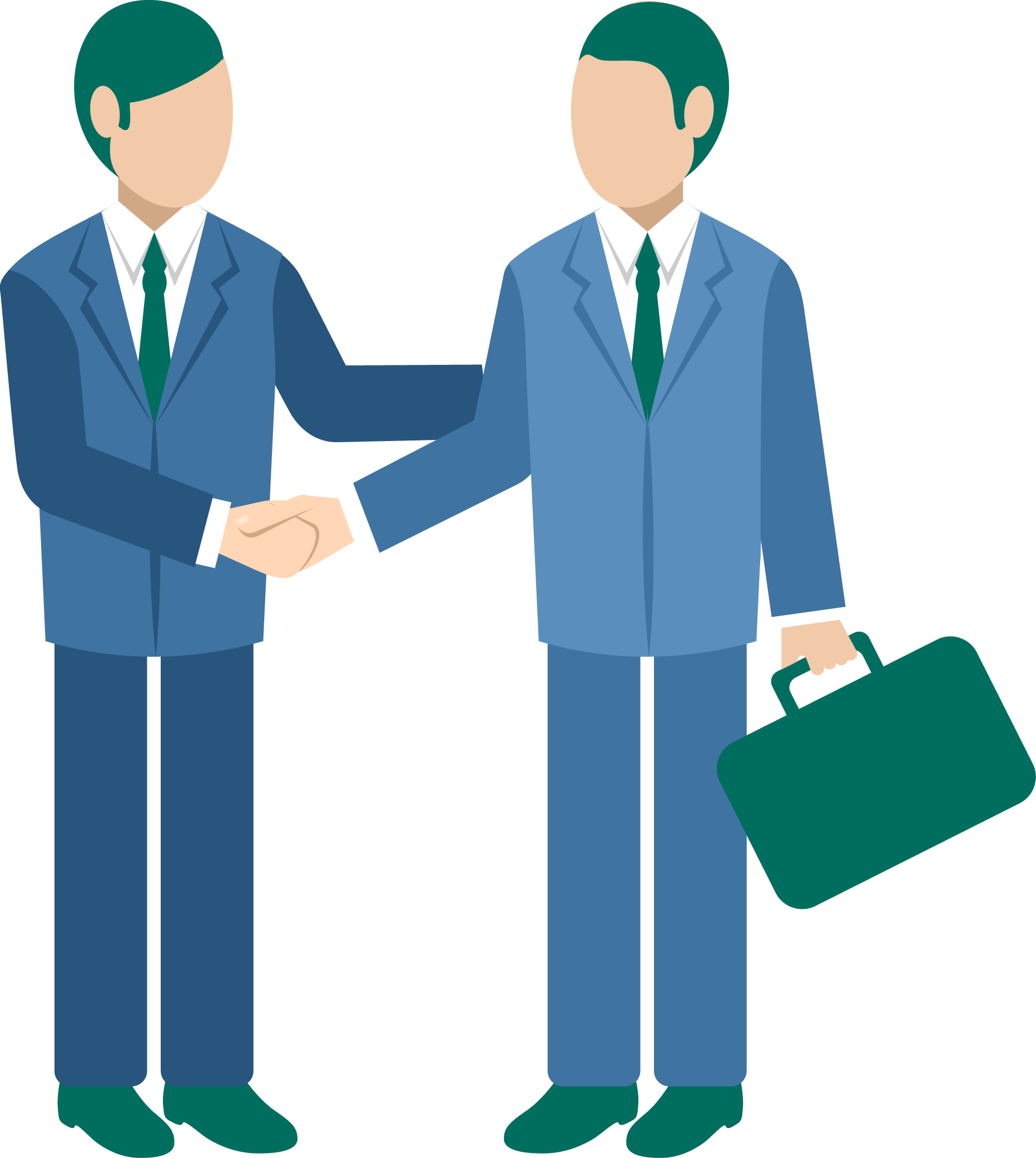 18
Ils ont donnés confiance à notre cabinet …
Fabrication des articles de sport
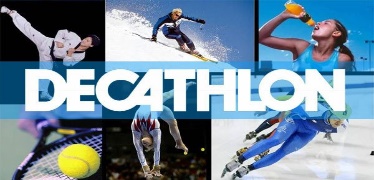 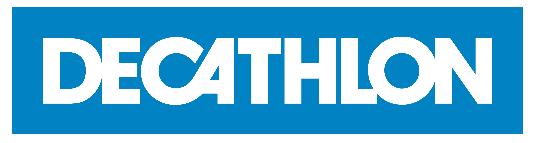 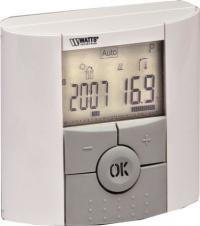 Fabrication des lampes électriques et câblage
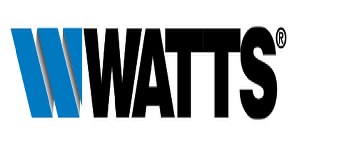 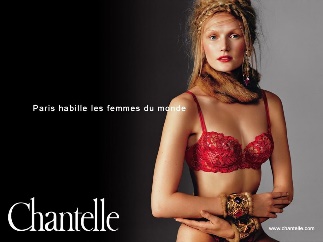 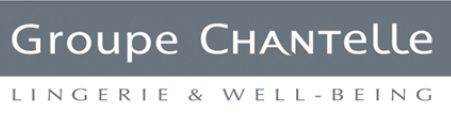 Confection Lingerie
Impression numérique sur textile
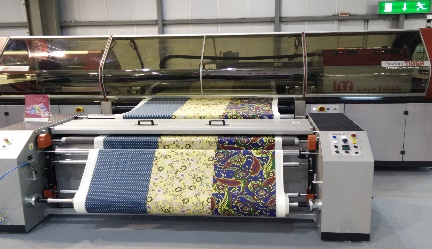 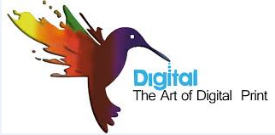 19
Ils ont donnés confiance à notre cabinet …
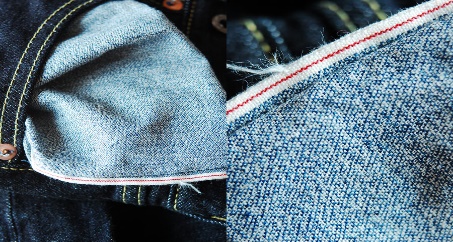 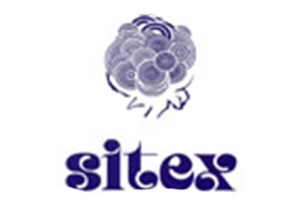 Tissus et textile
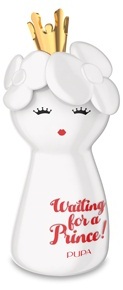 Fabrication des produits cosmétiques
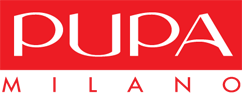 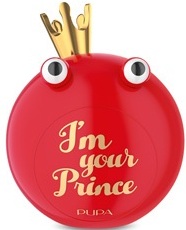 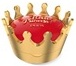 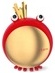 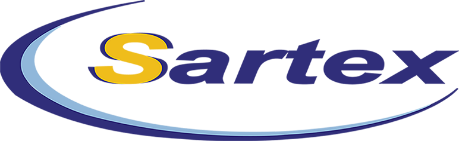 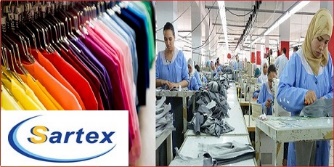 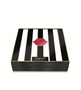 Fabrication des vêtements de loisir
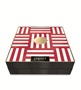 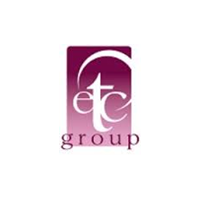 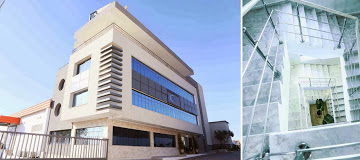 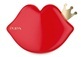 Textile
Confection lingerie et maillot de bain
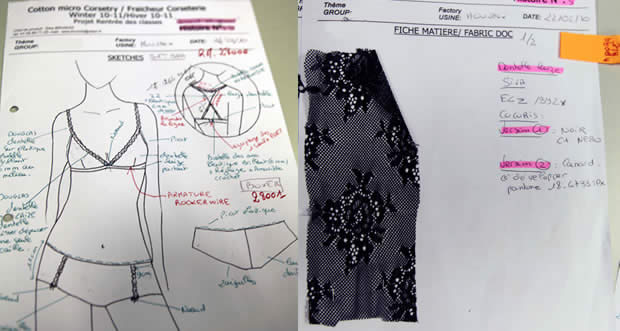 GROUPE MOURET
21
Ils ont donnés confiance à notre cabinet …
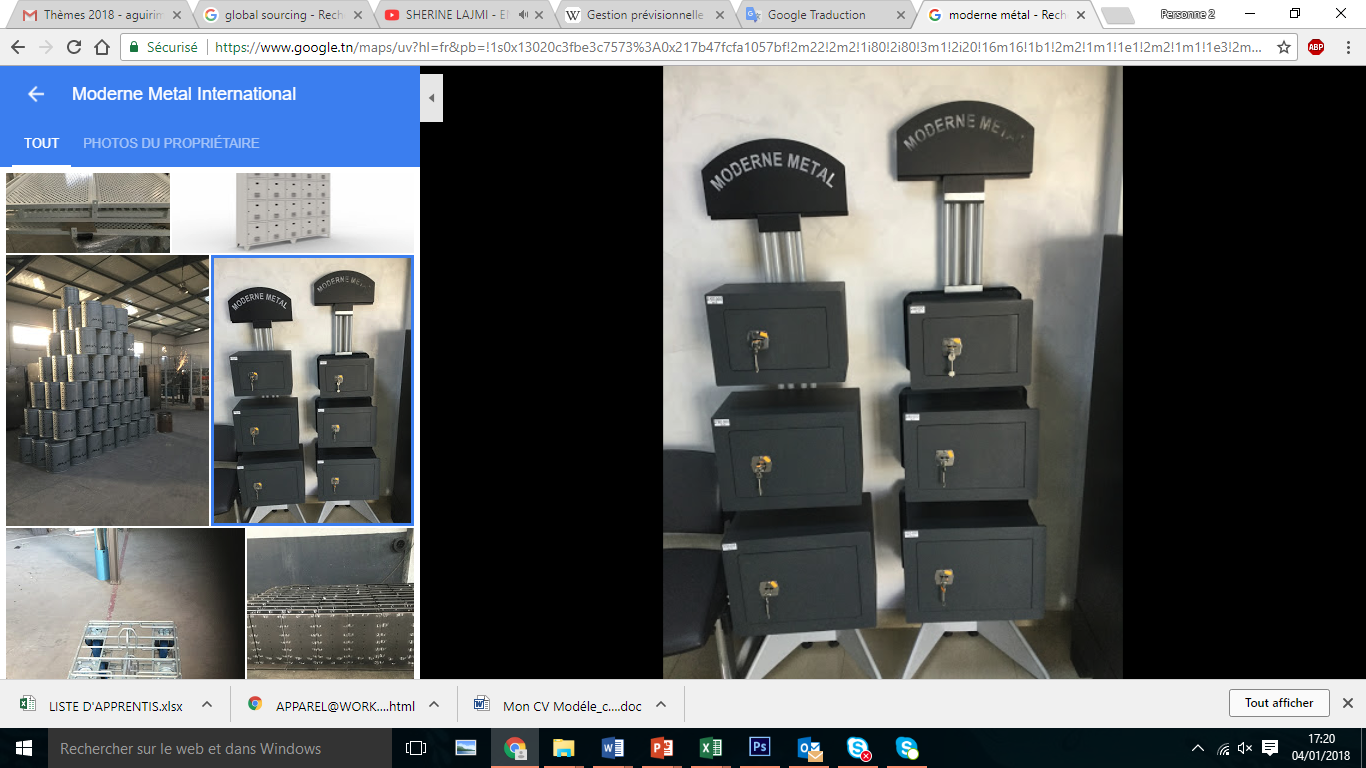 Tôlerie industrielle
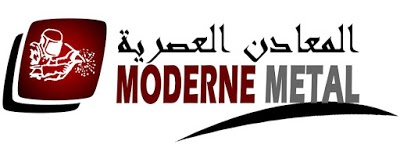 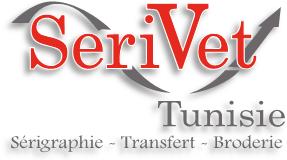 Broderie et la sérigraphie
 textile
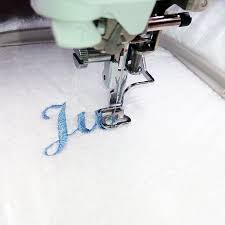 Thermoformage, tabletterie,
 injection plastique et décoration
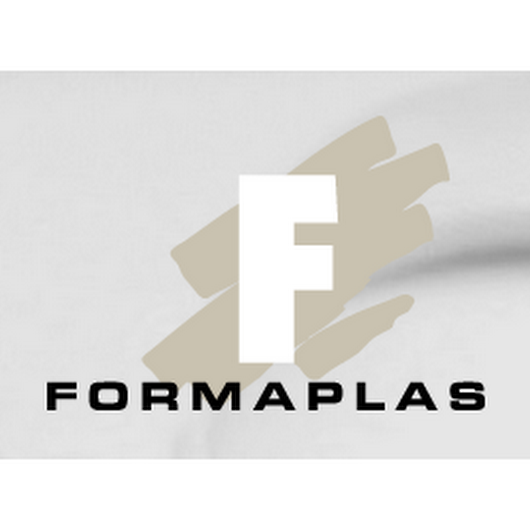 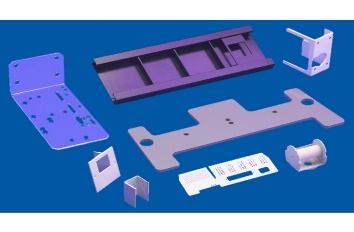 Confection des épaulettes, accessoires lingerie et textile
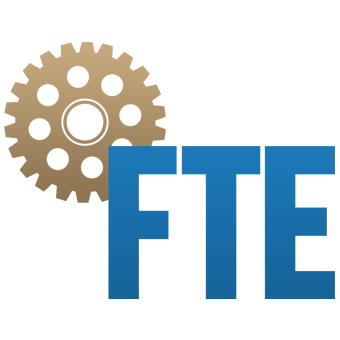 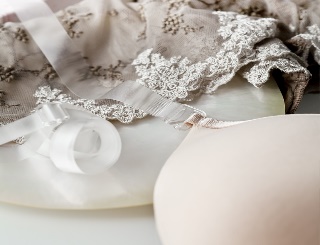 EPAU-NOVA
21
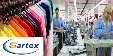 Ils ont donnés confiance à notre cabinet …
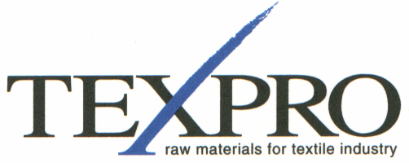 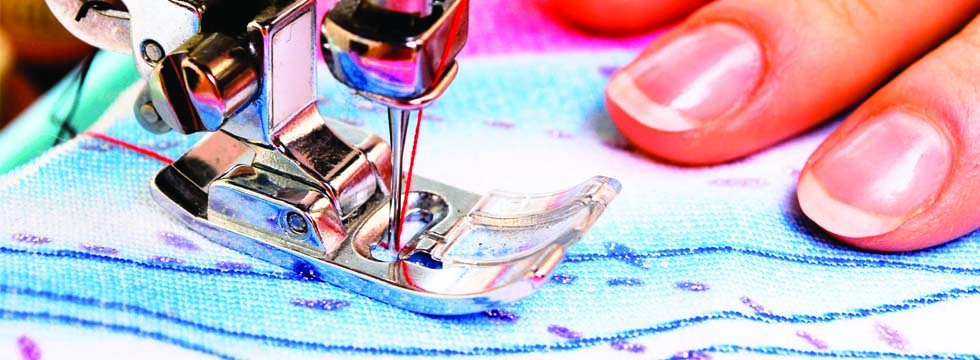 Confection-Services
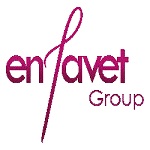 Confection        
Mode
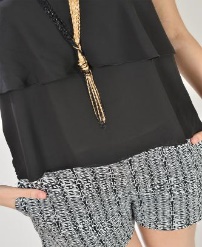 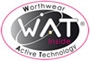 Cosmétho-textile
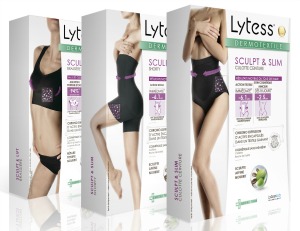 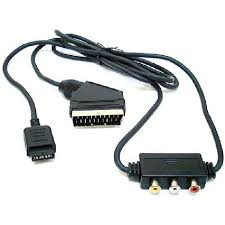 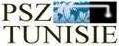 Câblage
19
Ils ont donnés confiance à notre cabinet …
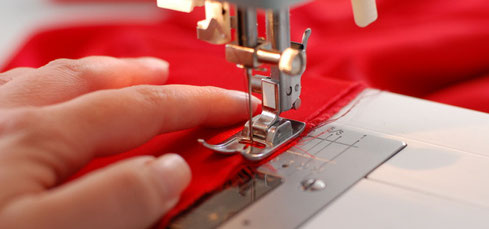 Confection
CITGI
Fabrique des produits textiles à usage domestique et indus...
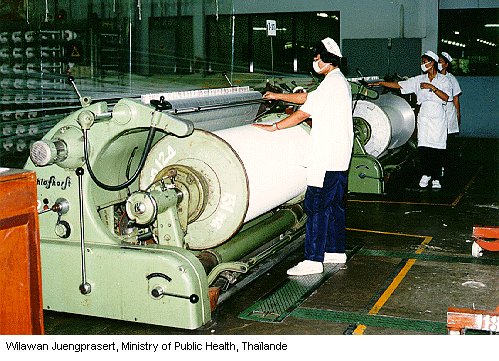 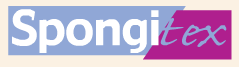 Fabrication des plaques treilles Soudés, fil tréfilé, grillages
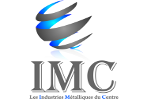 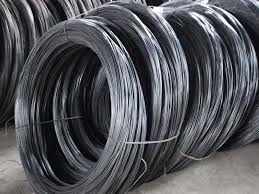 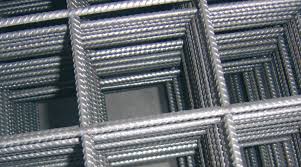 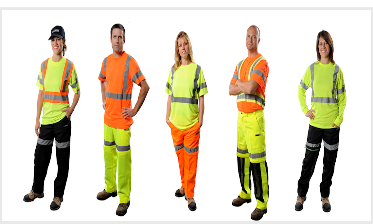 Confection des articles de sécurité
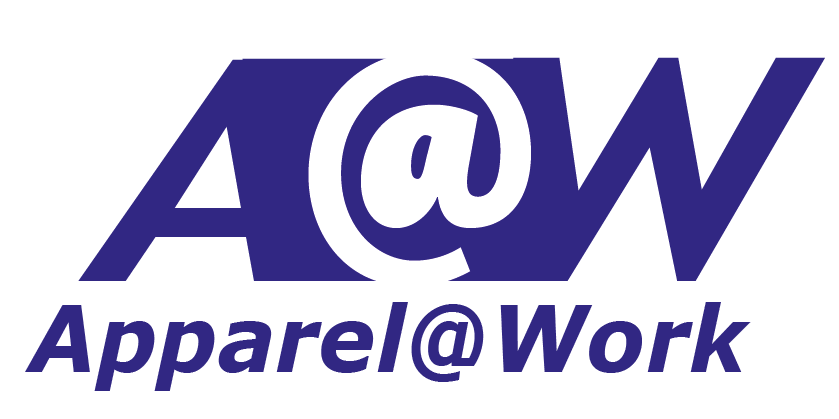 21
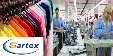 Ils ont donnés confiance à notre cabinet …
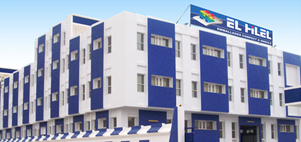 Impression et la transformation de carton ondulé et compact d'emballage alimentaire et industrielle
IMPRIMERIE EL HILEL
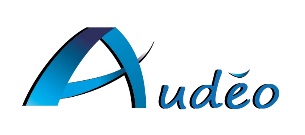 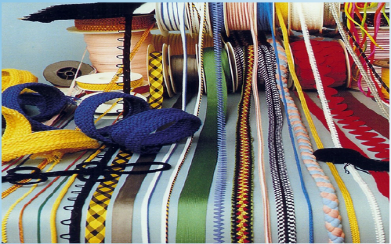 Fabrication de « Tissu » étroits élastique et rigides
ARTICLES TECHNIQUES POUR AERAULIQUE ET ACOUSTIQUE
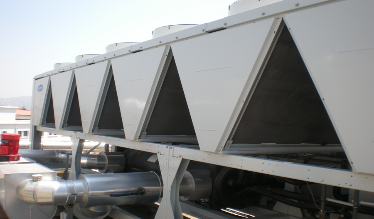 AIRWIN
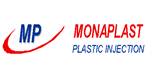 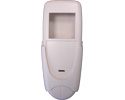 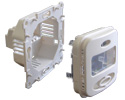 Injection plastique
21
Ils ont donnés confiance à notre cabinet …
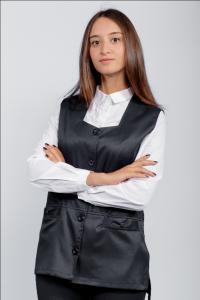 Confection des articles en denim
Becotex
Fabrication des produits pour  navigation marine
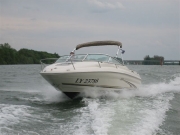 SOROMAP
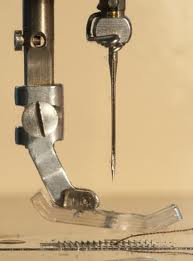 JMC
Confection
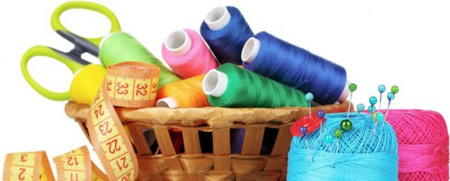 Textile
VNH2 CONFECTION
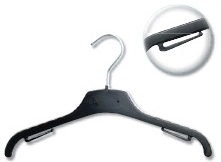 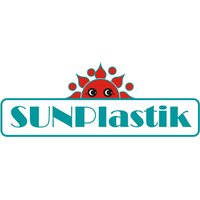 Fabrication des cintre , pinces et trouve taille
20
Ils ont donnés confiance à notre cabinet …
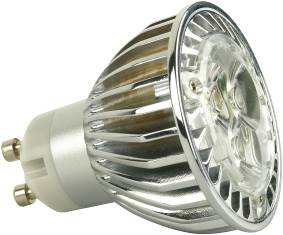 Fabrication des lampes électriques
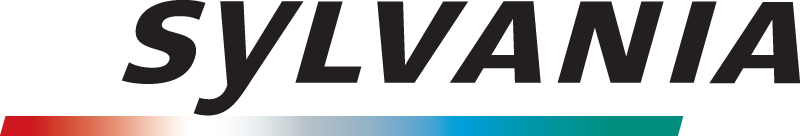 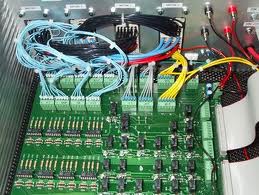 Câblage cartes Câblage filaire
SOMALEC
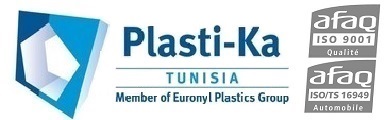 Fabrication des Pièces Automobile
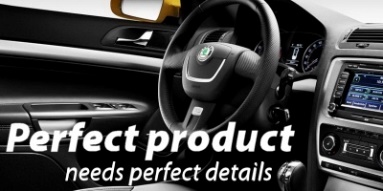 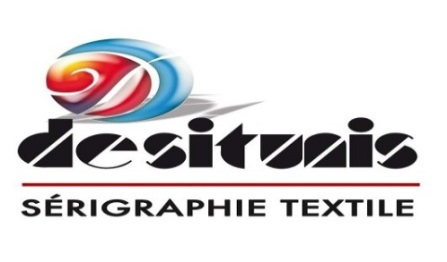 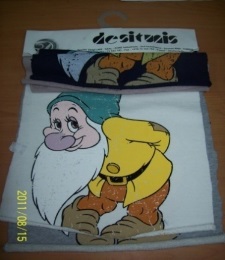 Sérigraphie
19
Ils ont donnés confiance à notre cabinet …
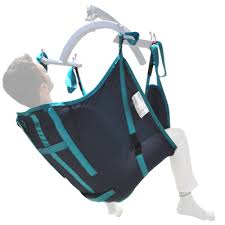 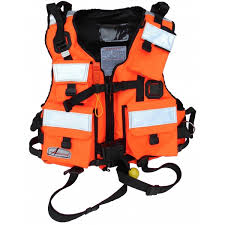 Fabrication des articles textiles technique à usage paramédical et industriel
KARA  INDUSTRIE
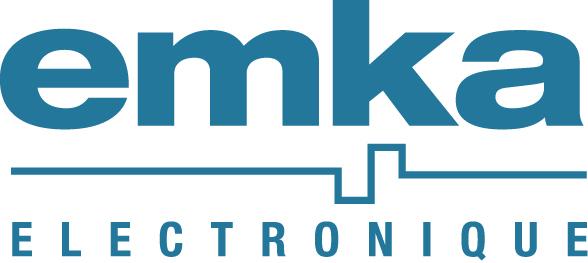 Electronique
EMKA MED
Confection des articles textiles
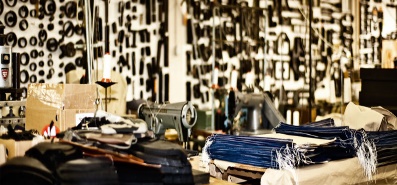 CAVITEX
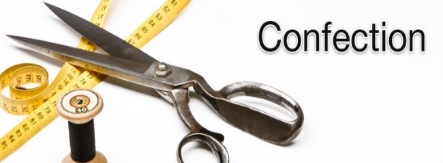 Confection
SERIMAILLE
21
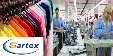 Nos Convictions
Ces deux formules reflètent nos convictions fondamentales

L’important n’est pas « tout ce que nous savons faire » en tant que consultants mais ce qu’il «faut faire» pour chaque client.

Les engagements réalistes (pas moins/pas plus) ont plus de chance d’être tenus.
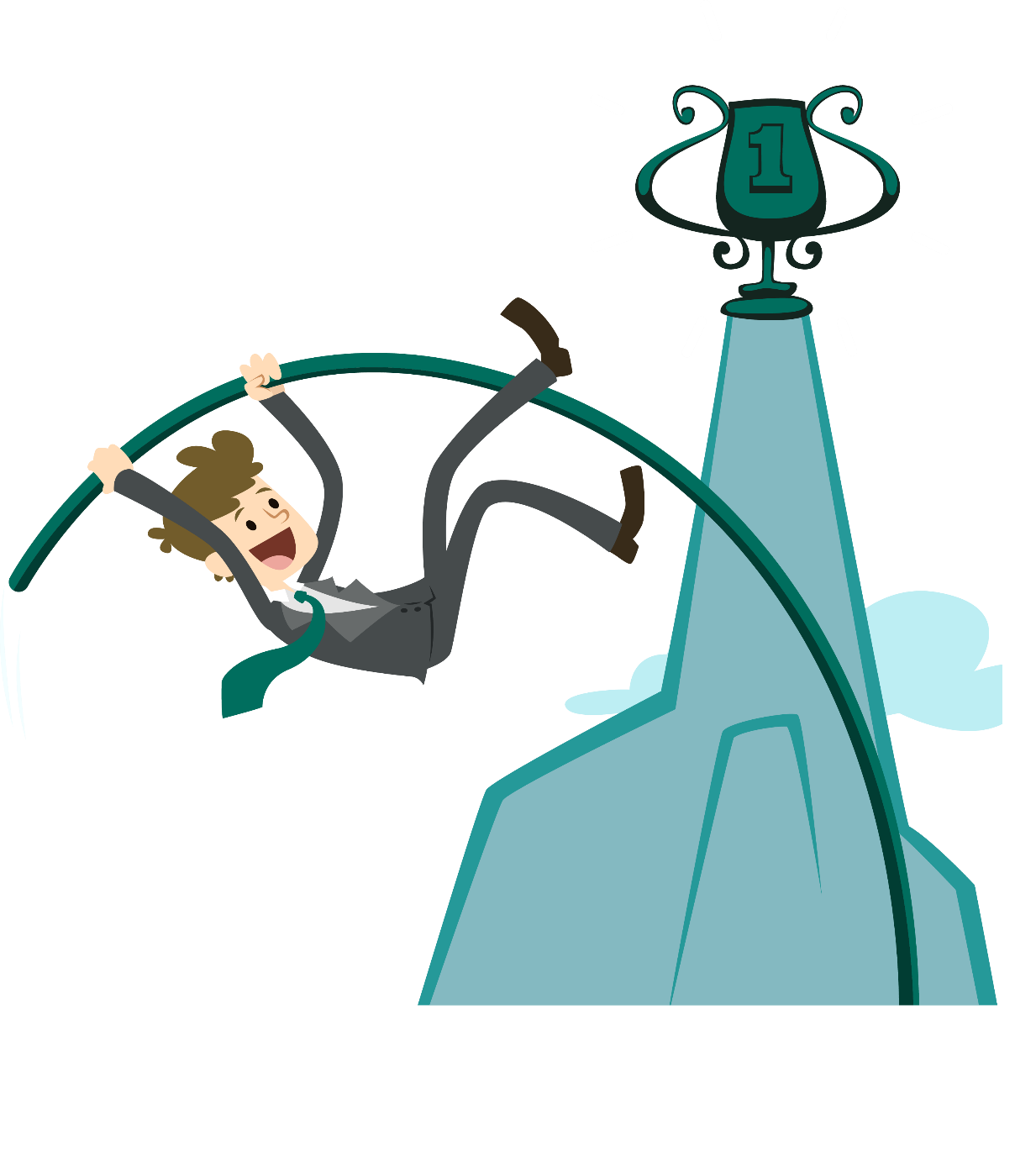 CONTACT
 Hassen Brahim GERANT
Amine Ben Salem Responsable commercial  

Tél: 20 39 44 04 / 52 99 44 04 / 73 463 287/50 33 24 77
 
Adresse électronique :*direction@sac-consulting.com   
   *commercial@sac-consulting.net
22